Constitutional Law
Part 9:  First Amendment: Religion
Lecture 3: Establishment Clause
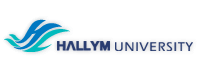 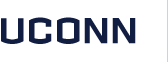 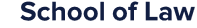 Establishment Clause
Three competing approaches: 
Strict Separation – government and religion should be separated to the greatest extent possible
Neutrality – the government must be neutral toward religion and cannot favor religion over secularism or one religion over others
Accommodation – the Court should interpret the establishment clause to recognize the importance of religion in society and accommodate its presence in government
Lemon v. Kurtzman (1971)
Background: 
Pennyslvania and Rhode Island state laws allowed each state to reimburse predominantly church-related schools for teaching secular subjects with secular materials paid for by taxpayer funds
Lemon v. Kurtzman
Issue: Do the statutes violate the First Amendment’s Establishment Clause by providing taxpayer funds in the form of financial aid to church-related educational institutions?
The statutes at issue in this case are not discriminatory on their face
The Supreme Court previously held that laws discriminating among religious groups violate the Establishment Clause unless they pass strict scrutiny
Lemon v. Kurtzman
Holding: The statutes violate the First Amendment’s Establishment Clause because the cumulative impact of the entire relationship involves excessive entanglement between government and religion
If a law is not discriminatory, a court should apply a three-part test to determine if there is impermissibly excessive entanglement:  (CB 1729)
The statute must have a secular legislative purpose;
Its principal or primary effect must be one that neither advances nor inhibits religion; and 
The statute must not foster an excessive government entanglement with religion

A law is unconstitutional if it fails any prong of the Lemon test
Lemon v. Kurtzman
Holding: The statutes violate the First Amendment’s Establishment Clause because the cumulative impact of the entire relationship involves excessive entanglement between government and religion
The Court found that both laws failed the third (“excessive entanglement”) prong of the Lemon test:
“[While] the statutes themselves clearly state that they are intended to enhance the quality of the secular education . . . we conclude that the cumulative impact of the entire relationship arising under the statutes in each State involves excessive entanglement between government and religion.”  (CB 1729)
“In order to determine whether the government entanglement with religion is excessive, we must examine the character and purposes of the institutions that are benefited, the nature of the aid that the State provides, and the resulting relationship between the government and the religious authority.”  (CB 1729)